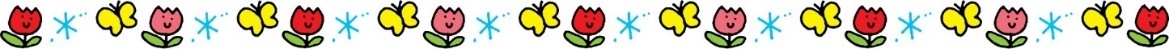 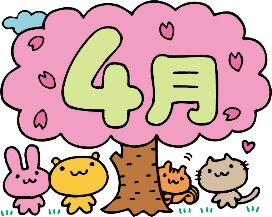 おたんじょうびおめでとう
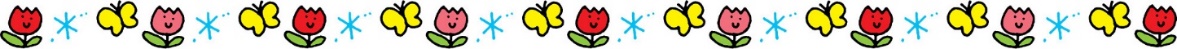 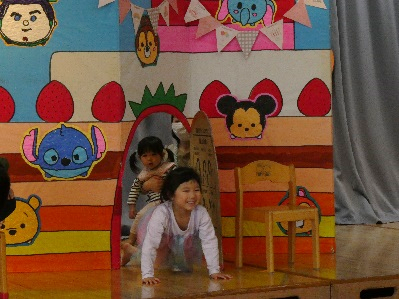 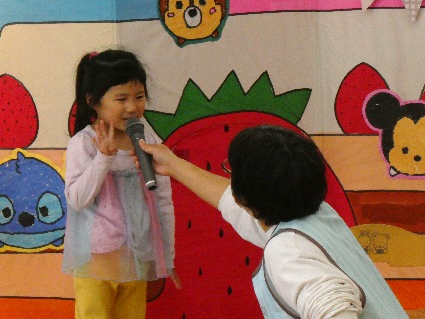 ４月２８日（金）に４月生まれのお友だちのお誕生会を行いました。
大きなケーキからの登場です！
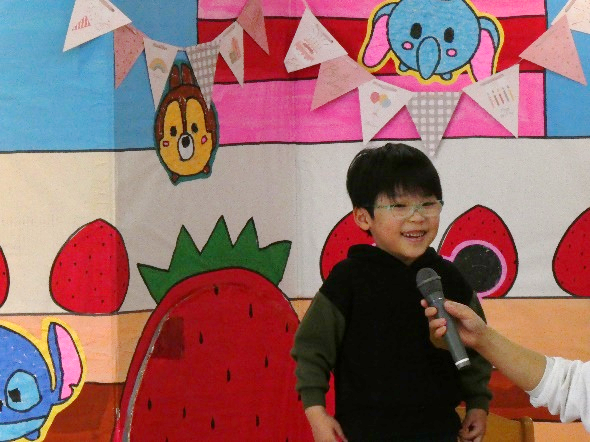 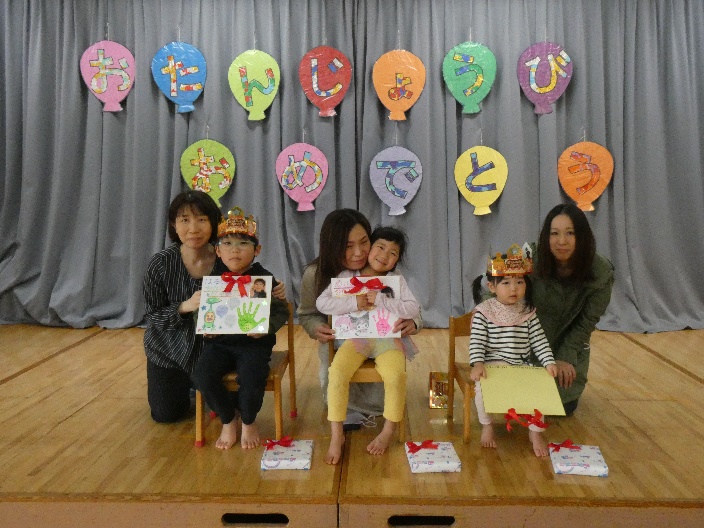 わたしは
４さいになったよ
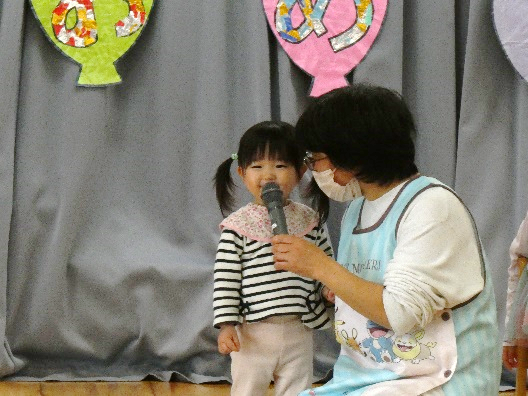 ぼくのだいすきなキャラクターだ！
手作りの色紙をプレゼント
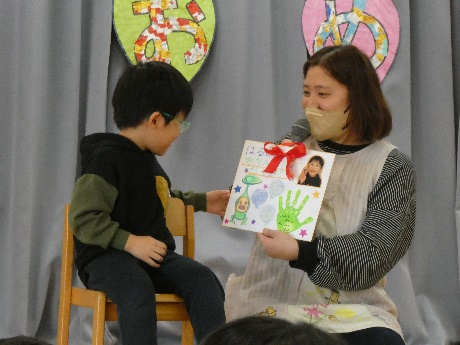 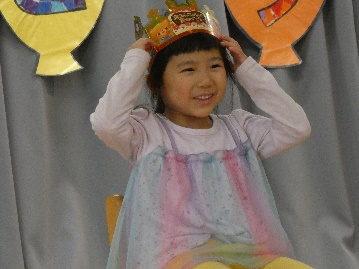 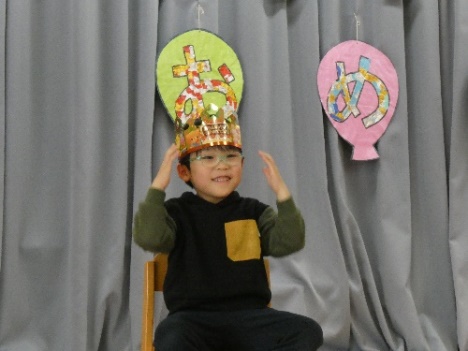 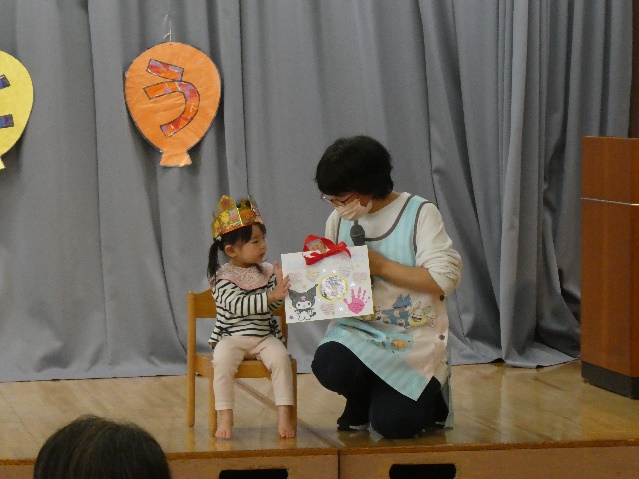 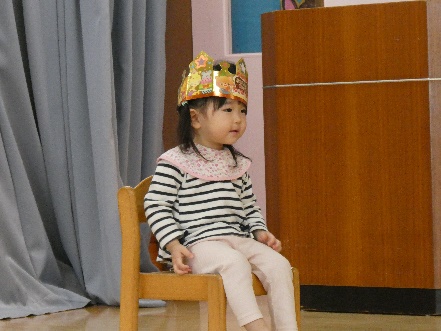 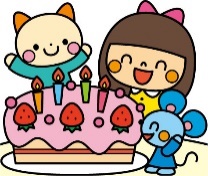 またひとつ大きくなったね！
＊得意なこと発表＊
＊４月のお楽しみは
　　　　　　ちょうちょ作り＊
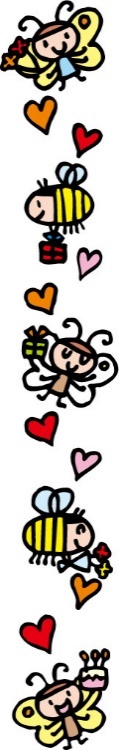 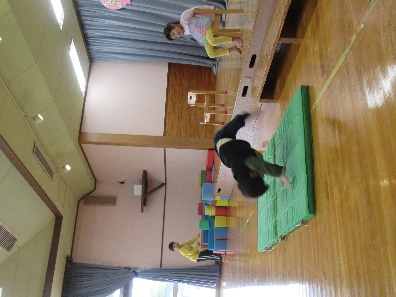 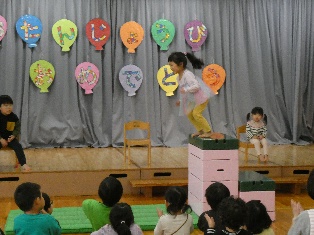 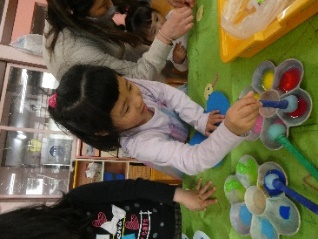 ちょうちょ型の画用紙の片側に絵の具をポンポンと押し、半分に折った後、開くときれいな模様のちょうちょができました！
わたしたちはジャンプがとくいだよ！
ぼくはそくてんがとくいだよ！
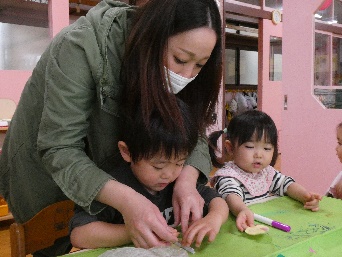 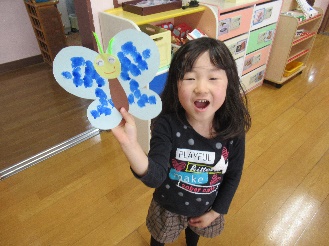 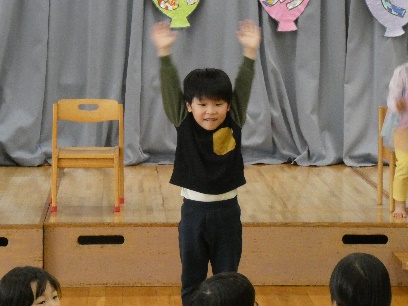 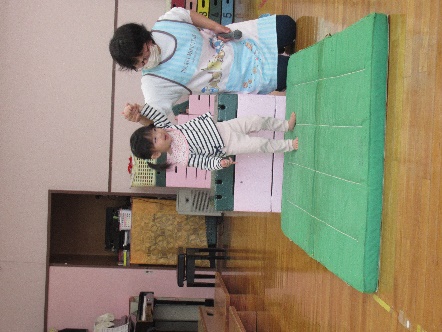 ママと一緒にポンポン
きれいでしょ！